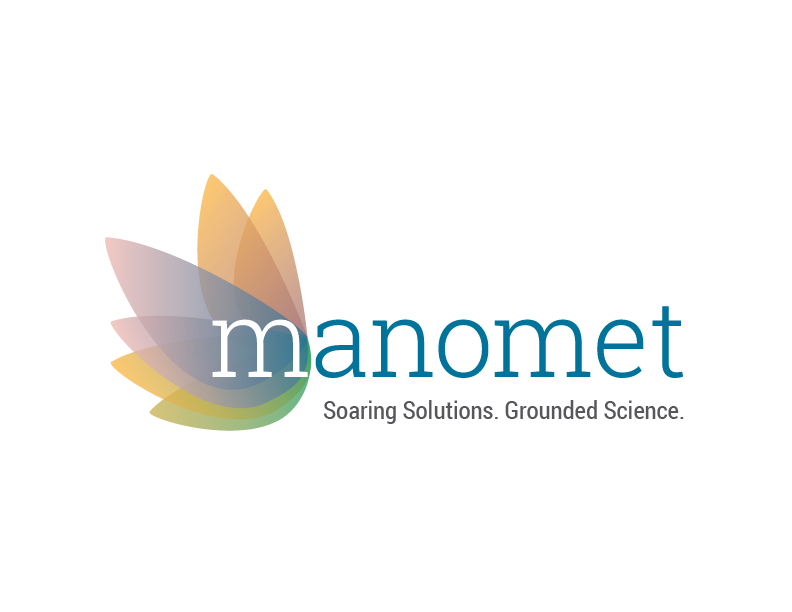 Regional Conservation Planning Workshop
Eric Walberg, AICP
Senior Program Leader, Climate Services
Overarching Project Goal
Creation of a conservation vision map that can serve as are regional standard
Implementation of the conservation vision through inclusion in local planning and management decisions
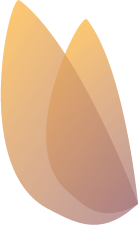 Goals for the Workshop
Improve understanding of: 
How the combined stressors of climate change and continued urbanization are likely to impact ecosystems in southeastern Massachusetts
How green infrastructure can respond to these stressors and enhance local and regional resiliency
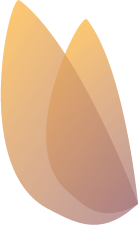 Goals for the Workshop
Spark discussion on how to best integrate local and regional planning goals
Improve the map such that:
It better supports local planning priorities
Minimizes conflicts between local and regional priorities
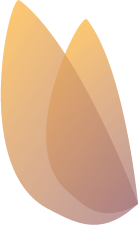 Workshop Structure
Tim: Overview of our coastal pine barrens
Heather: Draft story map 
Alissa: Regional priorities 
Jen: Overview of draft green infrastructure map 
Eric: Intersection of regional priorities and green infrastructure map 
Critique of the map
Examples of implementation
Closing discussion/next steps
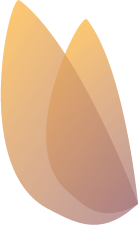 What is Green Infrastructure?
Green Infrastructure: A network of waterways, wetlands, woodlands, wildlife habitats, and other natural areas that support native species, maintain natural ecological processes, sustain air and water resources and contribute to health and quality of life.  
(McDonald, Benedict and O’Conner, 2005).
Types of Green Infrastructure Features
Undeveloped coastal reaches: 
Intact dune system 
Unimpeded sediment transport 
Healthy tidal and non-tidal wetlands
Types of Green Infrastructure Features
Undeveloped riparian corridors
Mix of wetland and upland features
Wetlands complexes
Forested uplands
Types of Green Infrastructure Features
Reconstructed features: 
Constructed wetlands and dunes 
Sediment replenishment (beach nourishment) 
Restoration of riparian corridors 
Reforestation
Types of Green Infrastructure Features
Hybrid features: 
Living shorelines 
Stormwater management through features such as constructed wetlands and rain gardens
Global Temperature Anomalies
Animation of Global Surface Temperature Anomalies from 1880-2018. Source: NASA/GSFC Scientific Visualization Studio
Observed Precipitation ChangeCurrent average compared to first half of previous century
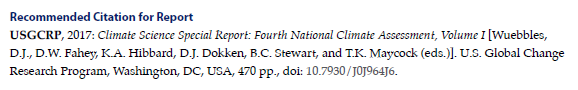 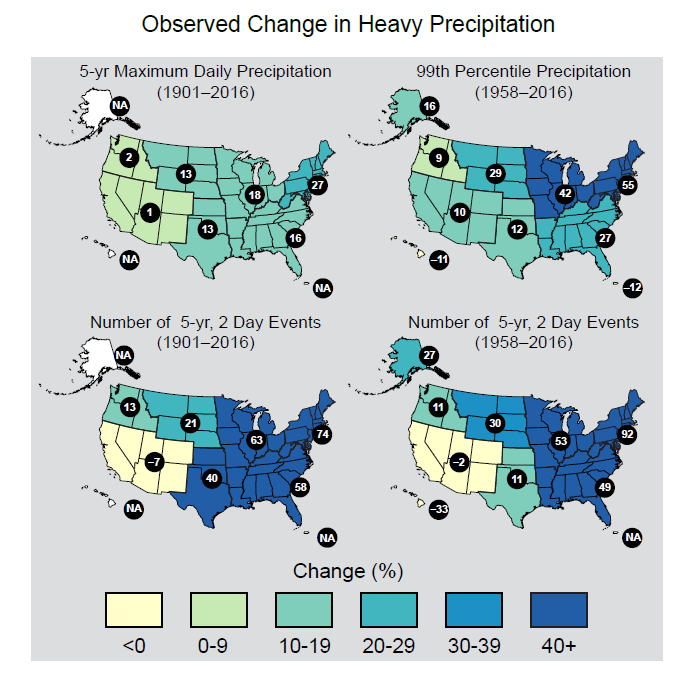 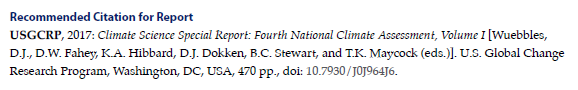 [Speaker Notes: Figure 7.4: These maps show the change in several metrics of extreme precipitation by NCA4 region, including (upper
left) the maximum daily precipitation in consecutive 5-year blocks, (upper right) the amount of precipitation falling in
daily events that exceed the 99th percentile of all non-zero precipitation days, (lower left) the number of 2-day events
with a precipitation total exceeding the largest 2-day amount that is expected to occur, on average, only once every 5
years, as calculated over 1901–2016, and (lower right) the number of 2-day events with a precipitation total exceeding
the largest 2-day amount that is expected to occur, on average, only once every 5 years, as calculated over 1958–2016.
The numerical value is the percent change over the entire period, either 1901–2016 or 1958–2016. The percentages
are first calculated for individual stations, then averaged over 2° latitude by 2° longitude grid boxes, and finally averaged
over each NCA4 region. Note that Alaska and Hawai‘i are not included in the 1901–2016 maps owing to a lack of
observations in the earlier part of the 20th century. (Figure source: CICS-NC and NOAA NCEI).]
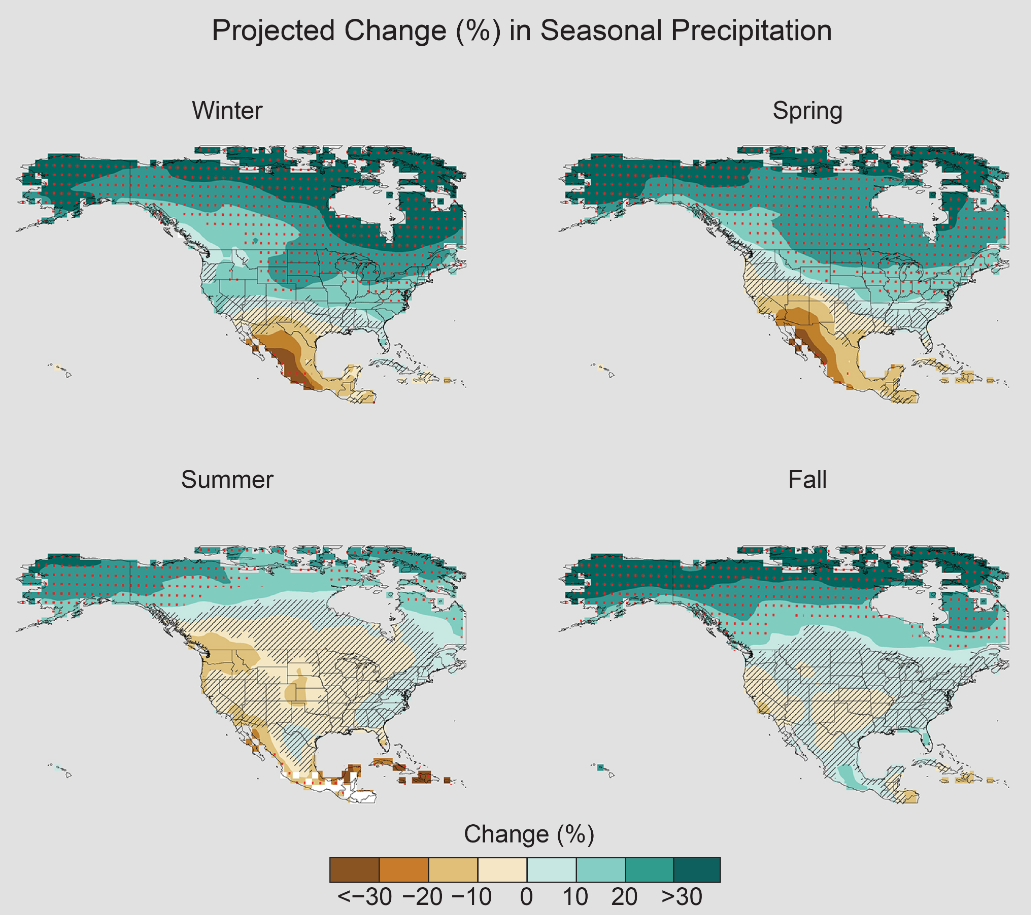 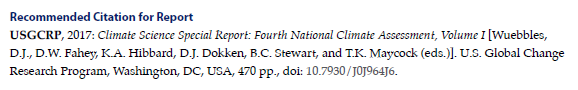 [Speaker Notes: Figure 7.5: Projected change (%) in total seasonal precipitation from CMIP5 simulations for 2070–2099. The values
are weighted multimodel means and expressed as the percent change relative to the 1976–2005 average. These
are results for the higher scenario (RCP8.5). Stippling indicates that changes are assessed to be large compared to
natural variations. Hatching indicates that changes are assessed to be small compared to natural variations. Blank regions
(if any) are where projections are assessed to be inconclusive. Data source: World Climate Research Program’s
(WCRP’s) Coupled Model Intercomparison Project. (Figure source: NOAA NCEI).]
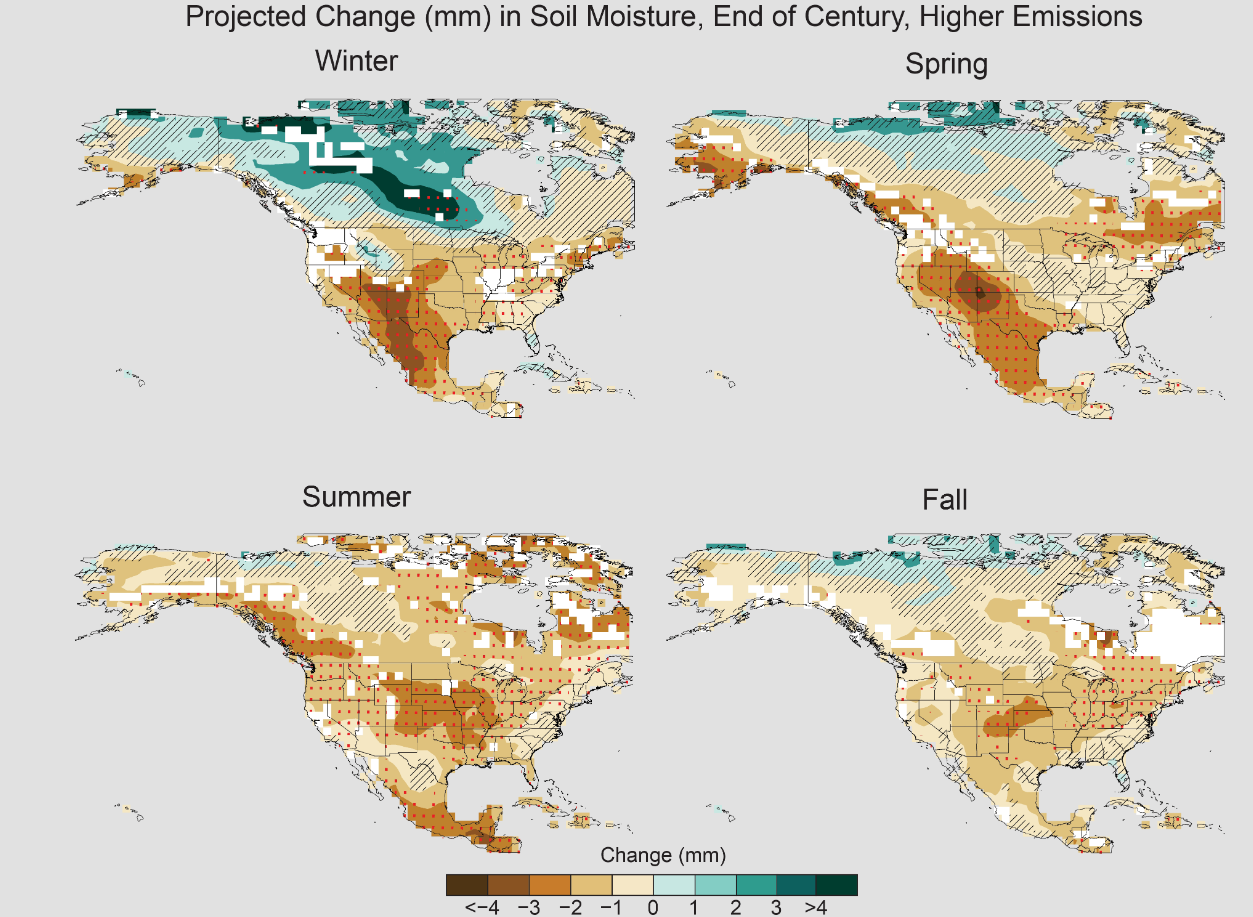 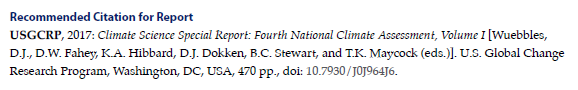 Source: James Hansen: http://www.columbia.edu/~jeh1/2013/AGU.11December2013.pdf
Projected Relative SLR Boston
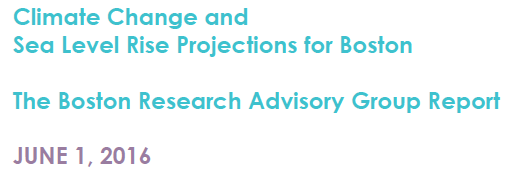 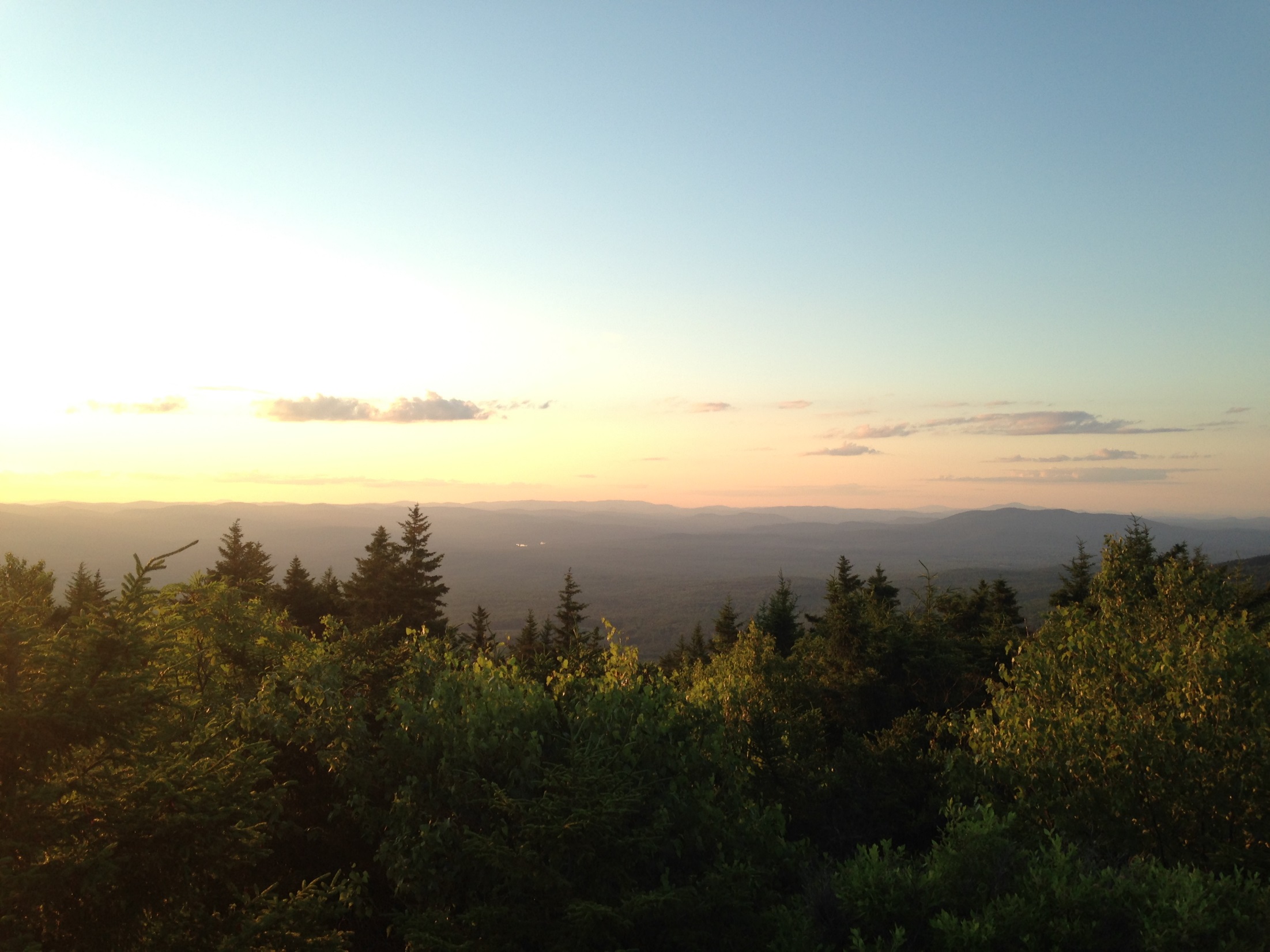 Thank You
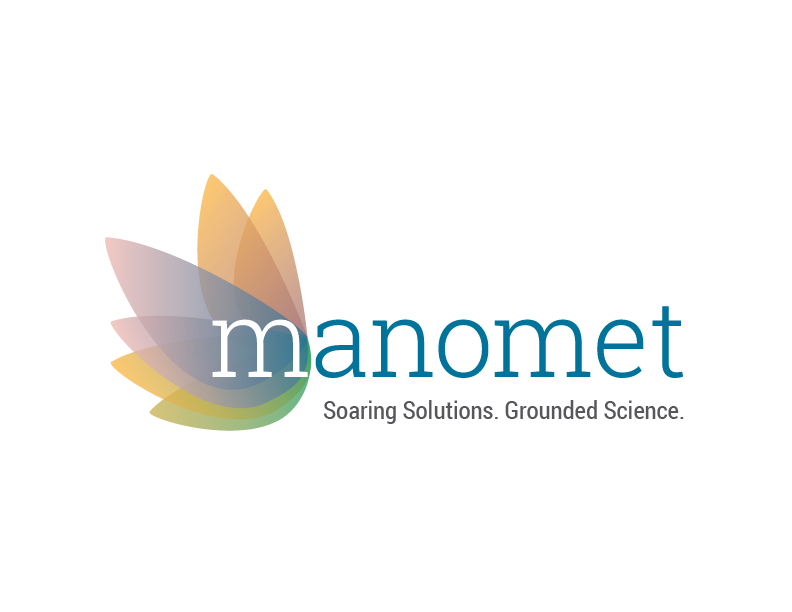